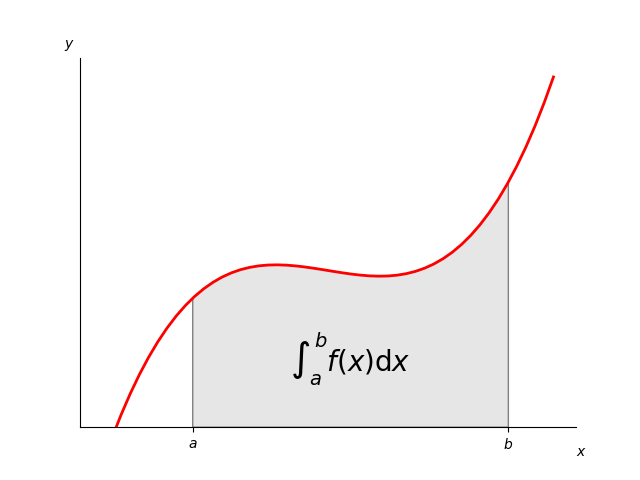 More of FTC (Applications)
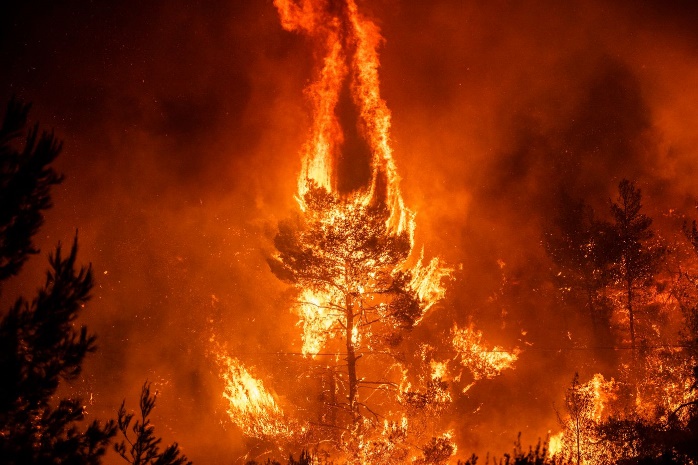 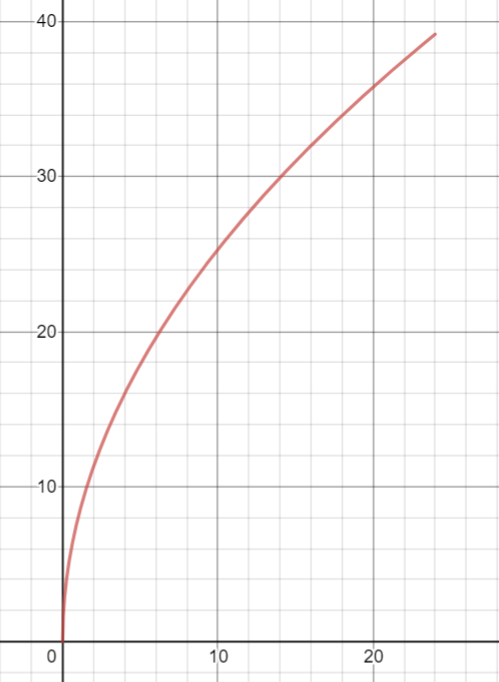 FTC Application Example 1
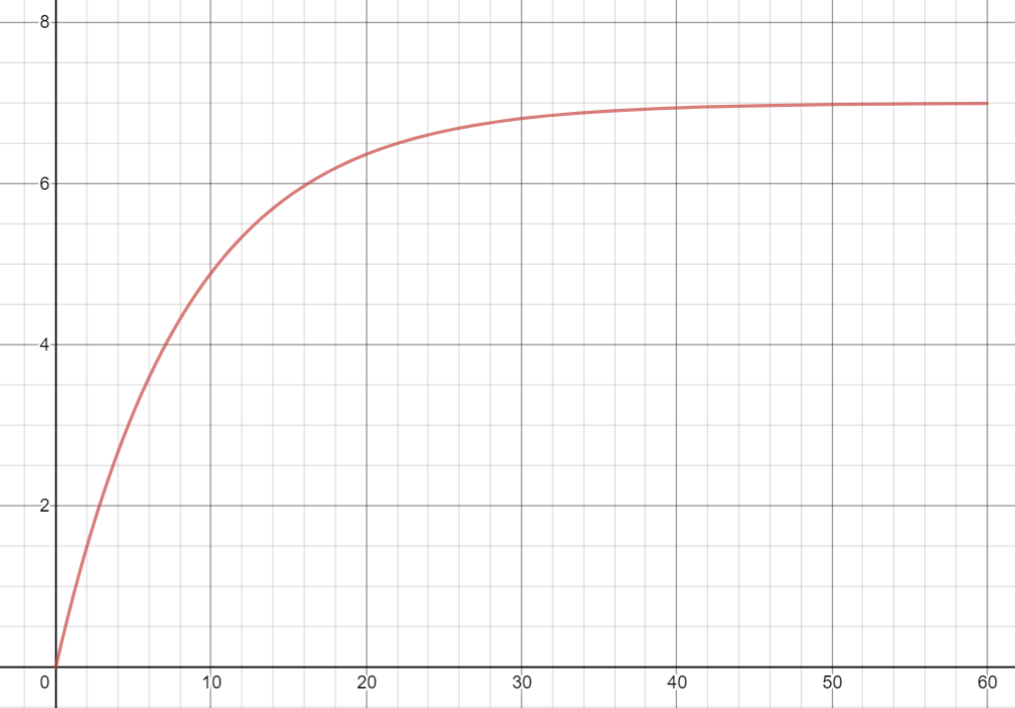 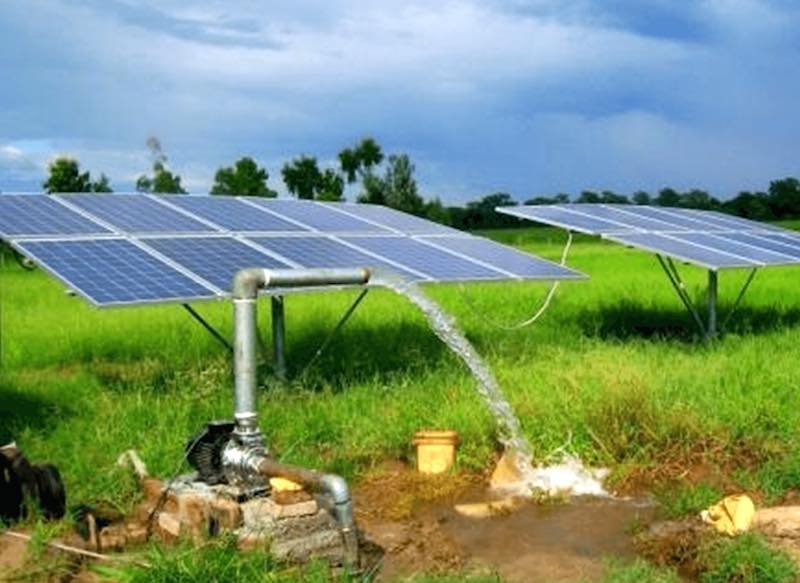 FTC Application Example 2
Average Value
Example:  Average Value
Example:  Average Value
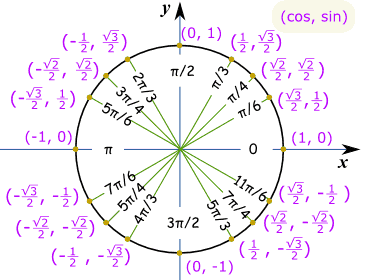 0
Values of Constants
Example:  Bacteria Population
Example:  Bacteria Population
Example:  Bacteria Population
Example:  Bacteria Population
How to find C?
Example:  Bacteria Population
Example:  Bacteria Population
The population will reach 115,000 after 100 days
Example:  Yeast Culture
Example:  Yeast Culture
What goes here?
Example:  Yeast Culture
7
0
Example:  Yeast Culture
7
0
What are the units?
Example:  Yeast Culture
7
0
The weight increase is about 6.11 grams
Example:  Yeast Culture
Example:  Yeast Culture
14
7
Example:  Yeast Culture
14
7
The weight increase from the 7th to the 14th hour is about 24.78 grams
Example:  Oil Company
Example:  Oil Company
Example:  Oil Company
10
0
Example:  Oil Company
10
0
36.08 billions of barrels of oil
Example:  Oil Company
Want to solve for t